Increasing Use of Drones and Remote Sensing Capabilities
By Mark Graff, NOAA Bureau Chief Privacy Officer (BCPO), OCIO/CDO
May 8, 2024
Course Overview
This course will outline the impacts of the increasing use of drones and remote sensing capabilities, including the FOIA and Privacy implications.
Course Outline
Primary Considerations:

General Considerations
The FOIA Impacts
The Privacy Impacts
Specific Use Cases
Questions
General Considerations
Remote sensing and UAS use has grown exponentially, in both commercial fields that NOAA has purview over, as well as a direct source of data ingest when utilized by NOAA.
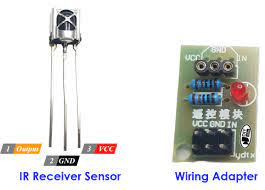 General Considerations
This creates a unique problem in terms of collection and storage, as well as in terms of disclosure and protection.  This is particularly the case when the records are not clearly within a discrete FISMA boundary, or are collected through a medium that does is not amenable to notice and consent.
[Speaker Notes: Notice and consent is primarily at issue if the PII is collected in a System of Records, making an (e)(3) statement the required notice/consent vehicle.

OMB 1975 Guidelines:  “[i]mplicit in this subsection is the notion of informed consent since an individual should be provided with sufficient information about the request for information to make an informed decision on whether or not to respond.”

Covert v. Harrington, a divided panel of the Court of Appeals for the Ninth Circuit held that an agency component’s failure to provide actual notice of a routine use under subsection (e)(3)(C), at the time at which information was submitted, precluded a separate component of the agency, the Inspector General, from later invoking that routine use as a basis for disclosing such information.  876 F.2d 751, 755-56 (9th Cir. 1989)]
General Considerations
First—there are certain types of records are frequently collected by third party entities, and are not directly stored or accessible by NOAA.  However, many of these records are later ingested by NOAA as part of the mission requirements, and when stored in our systems and under NOAA’s control, they become “agency records” subject to the FOIA.
General Considerations
This creates an uncomfortable scenario where previously non-Agency records are ingested and relied on by NOAA, and controlled by NOAA, sometimes with assurances of confidentiality, and are sought under the FOIA.  In these instances, the records—which were provided to NOAA, rather than created by NOAA—are nonetheless subject to FOIA requests once they meet the “control” standard of Burka v. HHS.
General Considerations
In other scenarios, NOAA is the one operating a remote sensing device or a UAS.  This creates a Privacy Concern, and is flagged during DOC Compliance Review Boards.  Although it is not precluded, the use of UAS or remote sensing capabilities risks several Privacy violations and FOIA struggles if not properly conducted.
FOIA Impacts
The scope of FOIA disclosure is “agency records”—which is significantly broader in scope than “Federal Records” or even “records within the agency.”  It can include externally created records that come into NOAA’s possession.
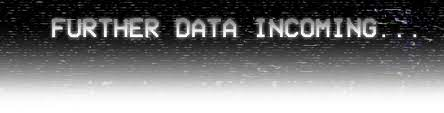 FOIA Impacts
As to the first scenario, where records are created by third party, NOAA/GC noted the need to recognize the impact of two significant factors that trip the trigger of an “agency record” as part of the “control” factors from Burka v. HHS.—

Ingesting the record into NOAA systems, and 
(2) relying on the records
FOIA Impacts
Unless UAS or Remote Sensing Records are considered “business confidential” records, and are eligible for Exemption 4 review, the records—if agency records—would be ineligible for “submitter notices” to consider what the submitter deems confidential.
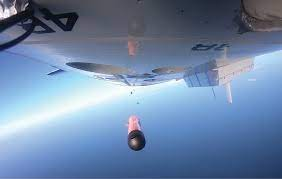 [Speaker Notes: This image is one of the “wind-riding” UAS under the Unmanned System Operations Program, within the NOAA Unmanned Systems Operations Center here in Silver Spring. Captain Hall—who helped me craft the NOAA UAS Privacy Policy, is the director of that center.  That Center runs a peer review grant process that reviewed 39 different proposals in 2020 alone.]
FOIA Impacts
For FOIA—there is the secondary concern of actually searching for and producing the records.  In the case of video imagery, unless it is through Google Meet, most video imagery captured does not have image-based search capability (e.g., finding images of specific items recorded).  As such, searches for specific filmed items—like a particular species on VMS recordings—can be extremely laborious.
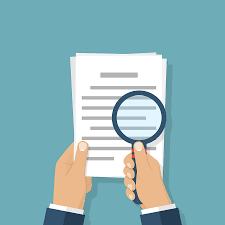 FOIA Impacts
To remedy this time-intensive search, Line Offices have recommended various AI tools to search videos and categorize and have search filtering based off of the images in the video.  Two distinct risks of this approach is that (1) ingesting PII into AI tools may violate the Privacy Act and (2) NOAA has limited video processing capabilities when those records are sought under the FOIA.
Privacy Impacts
As to the Privacy concerns—in the scenario with AI, most algorithms that ingest video have facial recognition capability, and categorize a video so that it is retrievable based off of certain items viewed—including faces and PII.
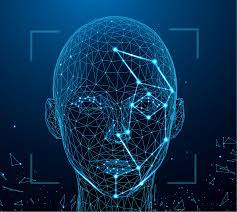 [Speaker Notes: Example of the proposed AI for VMS data.]
Privacy Impacts
NOAA cannot retroactively obtain notice and consent from these individuals to use their PII in a way they have not consented to, or share the PII (through a public algorithm) with those who do not have authorization or need-to-know.
Privacy Impacts
Additionally, NOAA has no SORNs that authorize the use of PII in AI algorithms that is retrievable by unique identifiers.  NOAA is planning to arrange a meeting with OMB through DOC to discuss this issue as the topic is much broader than a NOAA concern.
Privacy Impacts
With UAS there are separate concerns—several offices in NOAA have attempted to resort to “data buys” in order to avoid the cost and regulatory restrictions on Executive Branch UAS use.  However, once the data is ingested into NOAA FISMA Systems, this data is still considered an “agency record” and any PII within that record will not have been collected directly from the individual in compliance with 5 USC 552a(e)(2).
Privacy Impacts
Similarly, with increasing resolution capabilities, and a more expansive use of UAS for both Law Enforcement, as well as environmental applications, the likelihood of either inadvertent—or in some instances deliberate—collection of PII is inevitable.  If that data is going to be stored by unique identifier (such as the lat-long coordinates of a house during storm damage assessments), that creates similar SORN and Privacy Act concers.
Specific Use Cases
In one circumstance, NMFS wanted to have an AI tool view and analyze hundreds of hours of VMS data to be able to identify species, bycatch, and landings.
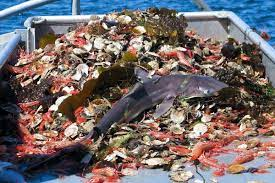 Specific Use Cases
However, that same AI tool would also capture and recognize faces and names of crew-members.  The crew members had not consented to this collection and use of their PII, and no SORN authorized this as a routine use.
[Speaker Notes: See the Oct. 30 EO on “safe, secure, and trustworthy development and use of AI.” Recent publication by Polsinelli law firm on unpacking the EO on AI for data privacy.  Sections 9 and 10 are specifically focused on evaluating the agency standards for the collection, processing, or use of CAI that contains PII, and issue a request for information to inform potential revisions to standards within 180 days of the EO.]
Specific Use Cases
In another instance, CRSRA asked about SORN coverage for licensees that would be using remote sensing applications—but because the PII collected by third parties would not be ingested into NOAA FISMA Systems, or retrieved by unique identifiers, no Privacy Act concerns with the 3rd party collections existed—so long as they were not controlled by NOAA.
Specific Use Cases
However, in the CRSRA instance—they did need to provide notice and consent to the license applicants so that they could share contact information. So even though the remote sensing applications were not ingesting PII—the applicants still were submitting PII in their applications that required a Privacy Act Statement.
Specific Use Cases
In a different instance, NOAA is utilizing UAS for marine mammal sightings and remote environmental viewing and observations, sometimes in law enforcement scenarios.
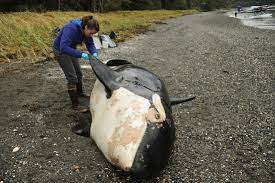 [Speaker Notes: Image from NOAA Fisheries documenting the Alaska Marine Mammal Stranding Network.]
Specific Use Cases
This creates a privacy problem if PII in a law enforcement context were to be captured, as we would then need to have encryption methodologies in place to encrypt the data at rest in the event the UAS is lost.
[Speaker Notes: Paige v. DEA, 665 F.3d 1355, 1361 (D.C. Cir. 2012) (finding that even though plaintiff did not raise subsection (e)(10) claim at district court and finding no violation of subsection (b), stating “the widespread circulation of the accidental discharge video demonstrates the need for every federal agency to safeguard video records with extreme diligence in this internet age of iPhones and YouTube with their instantaneous and universal reach; DEA’s treatment of the video-recording – particularly the creation of so many different versions and copies – undoubtedly increased the likelihood of disclosure and, although not an abuse of a system of records, is far from a model of agency treatment of private data”).]
QUESTIONS?
QUESTIONS?